WT
Figure 5A
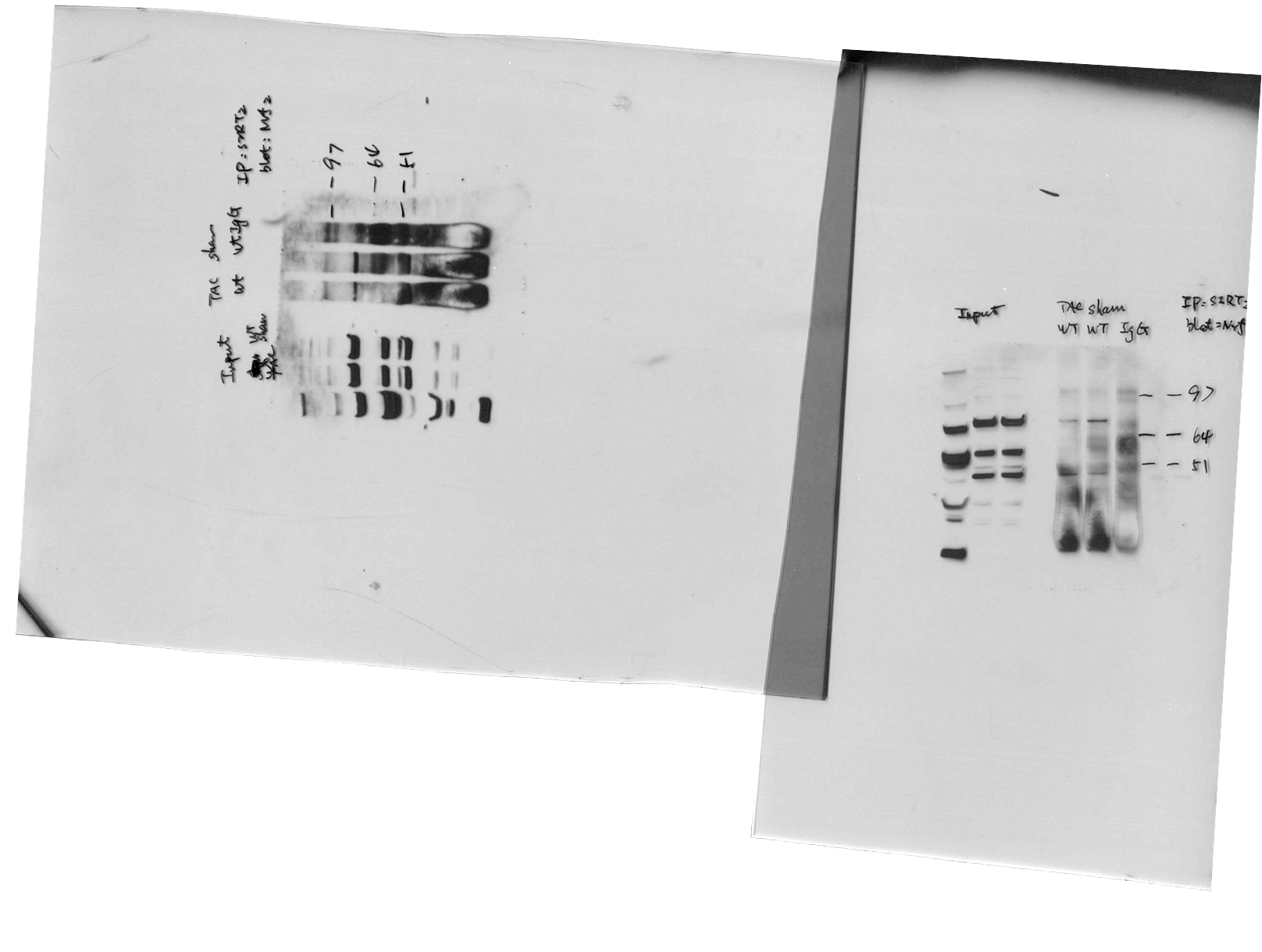 SIRT2
IP: IgG
Input
NRF2
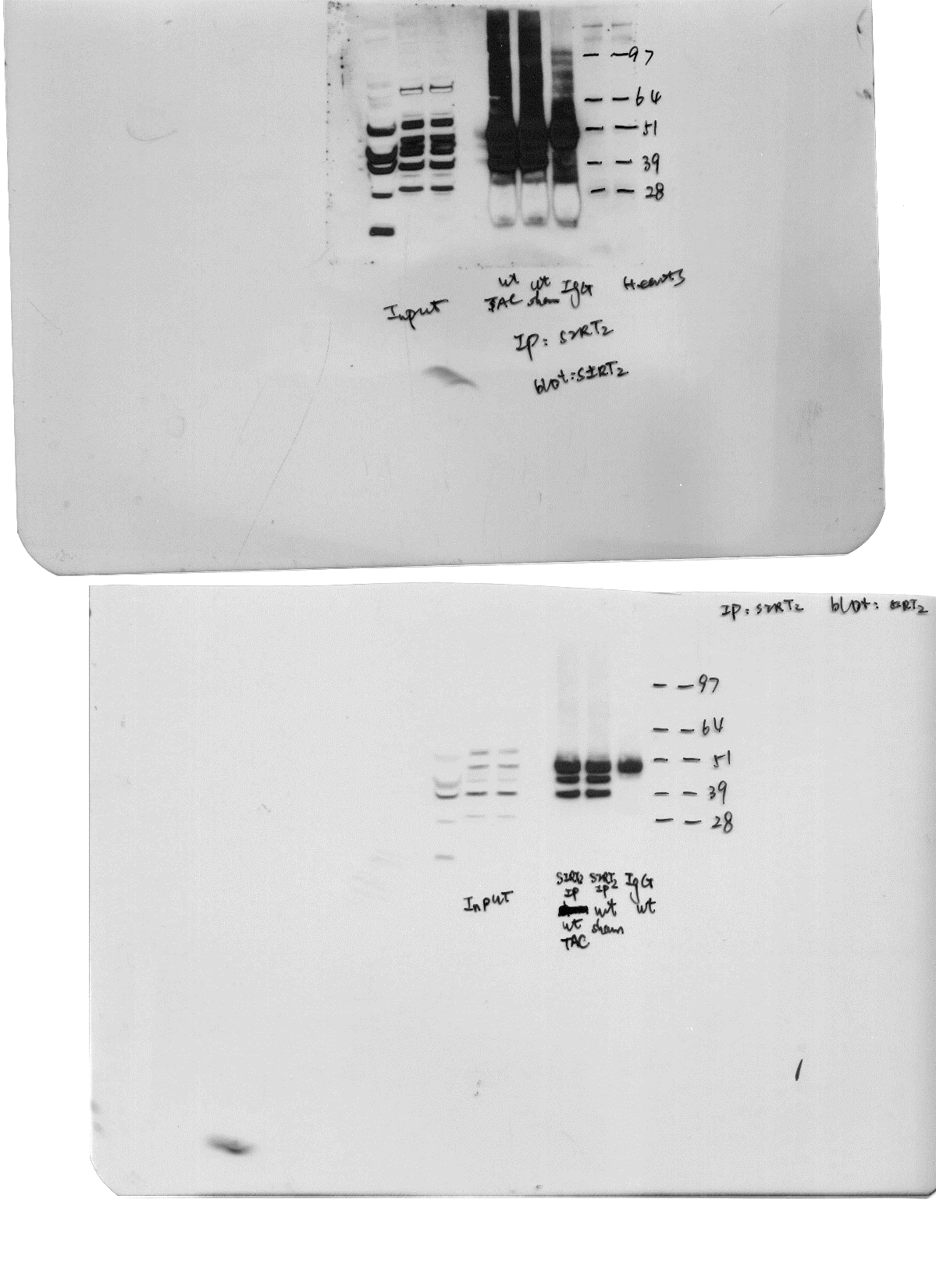 SIRT2
Figure 5B
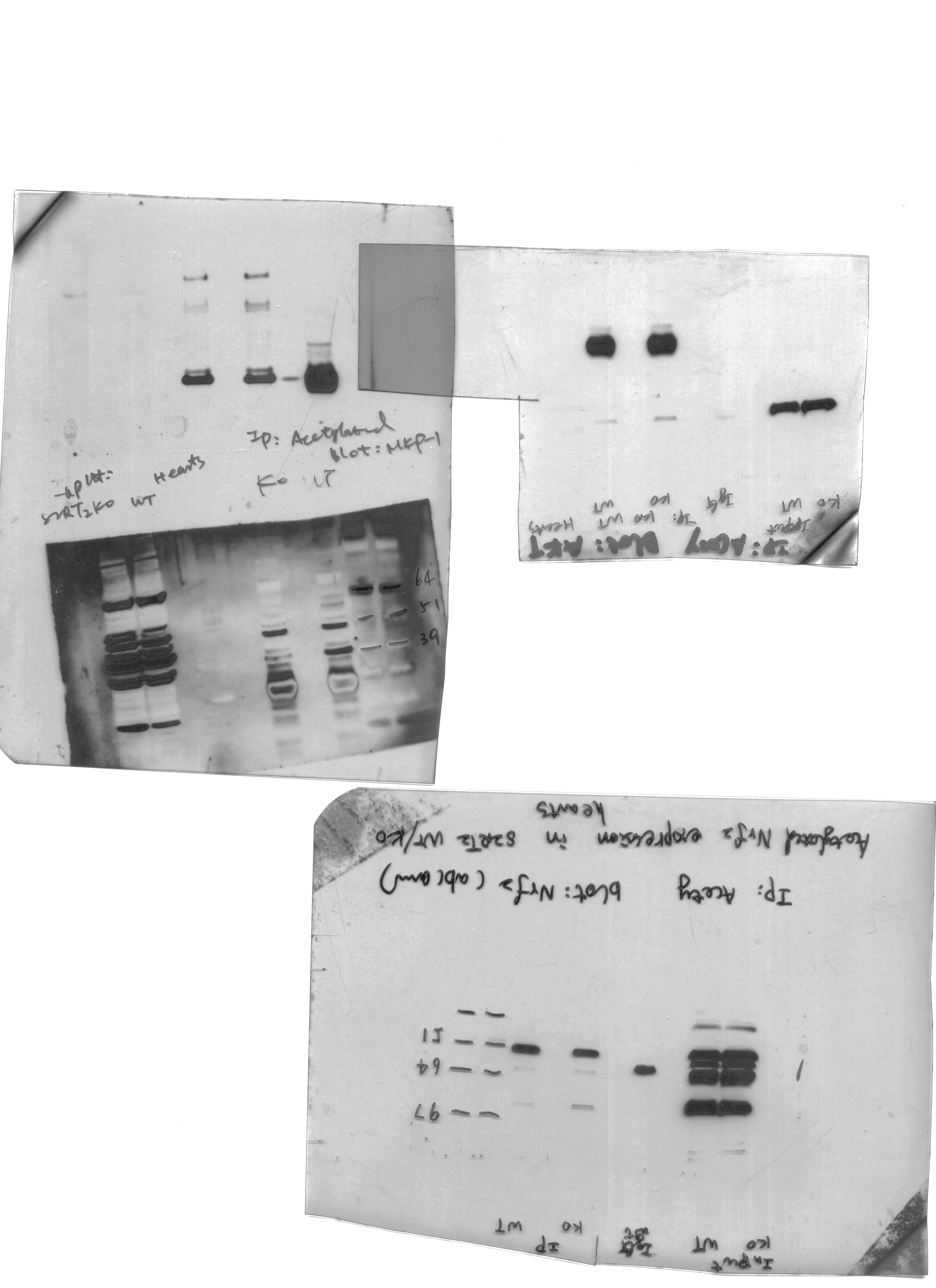 IP: anti-Acetyl
IP: IgG
Input
SIRT2-/-
SIRT2-/-
WT
WT
WT
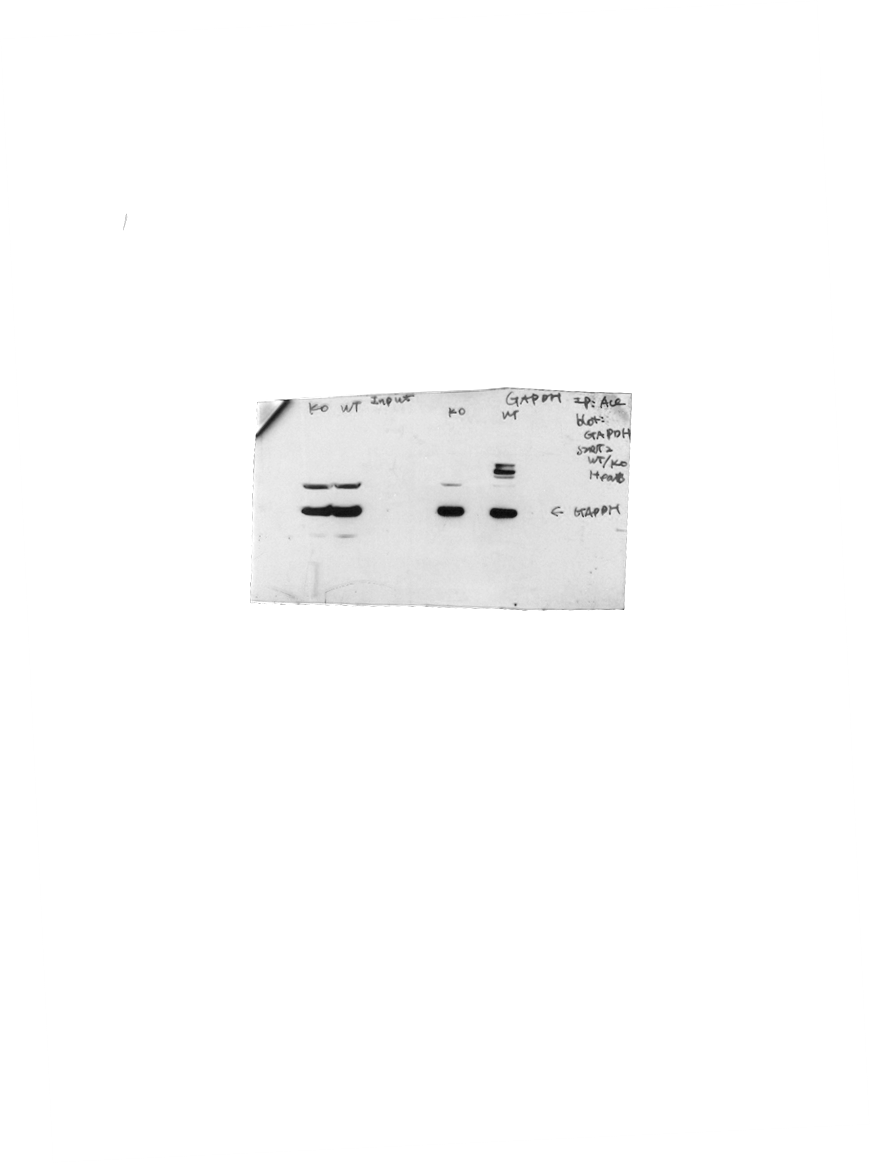 GAPDH
Figure 5C
NRF2
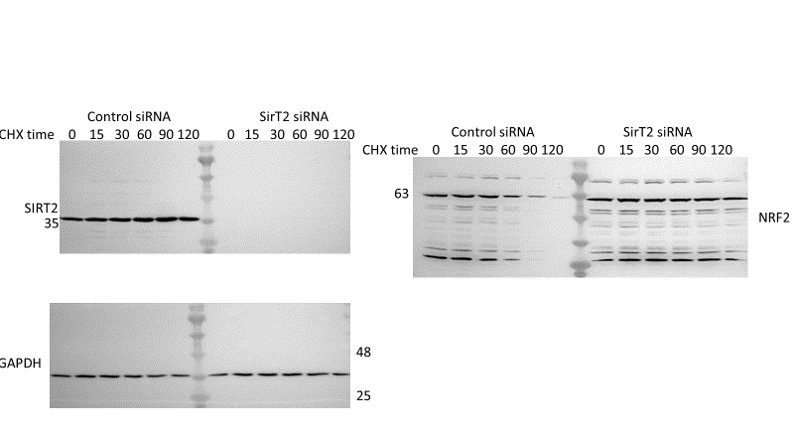 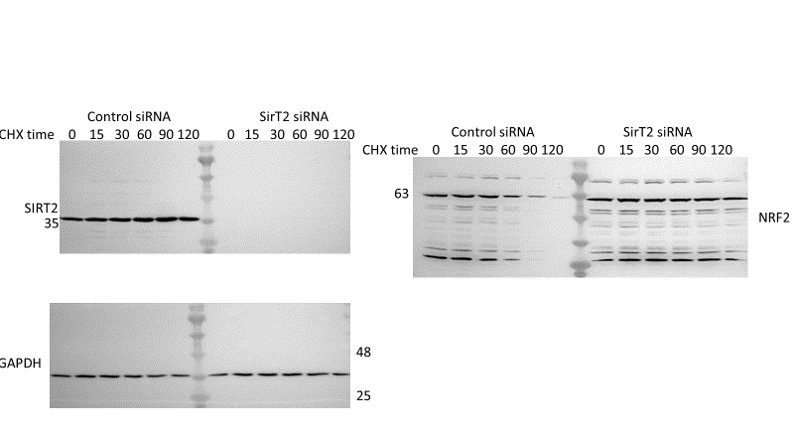 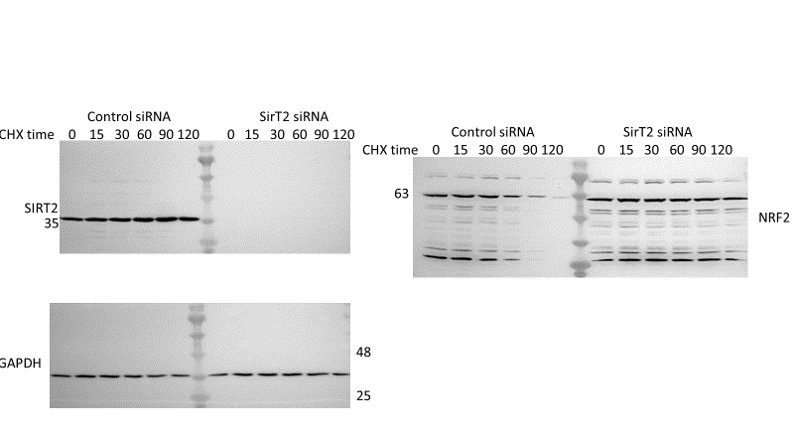 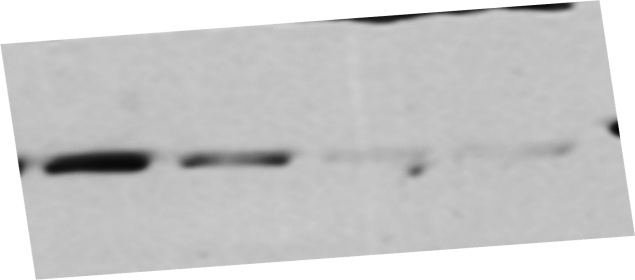 Figure 5D
NRF2
Control siRNA
SIRT2 siRNA
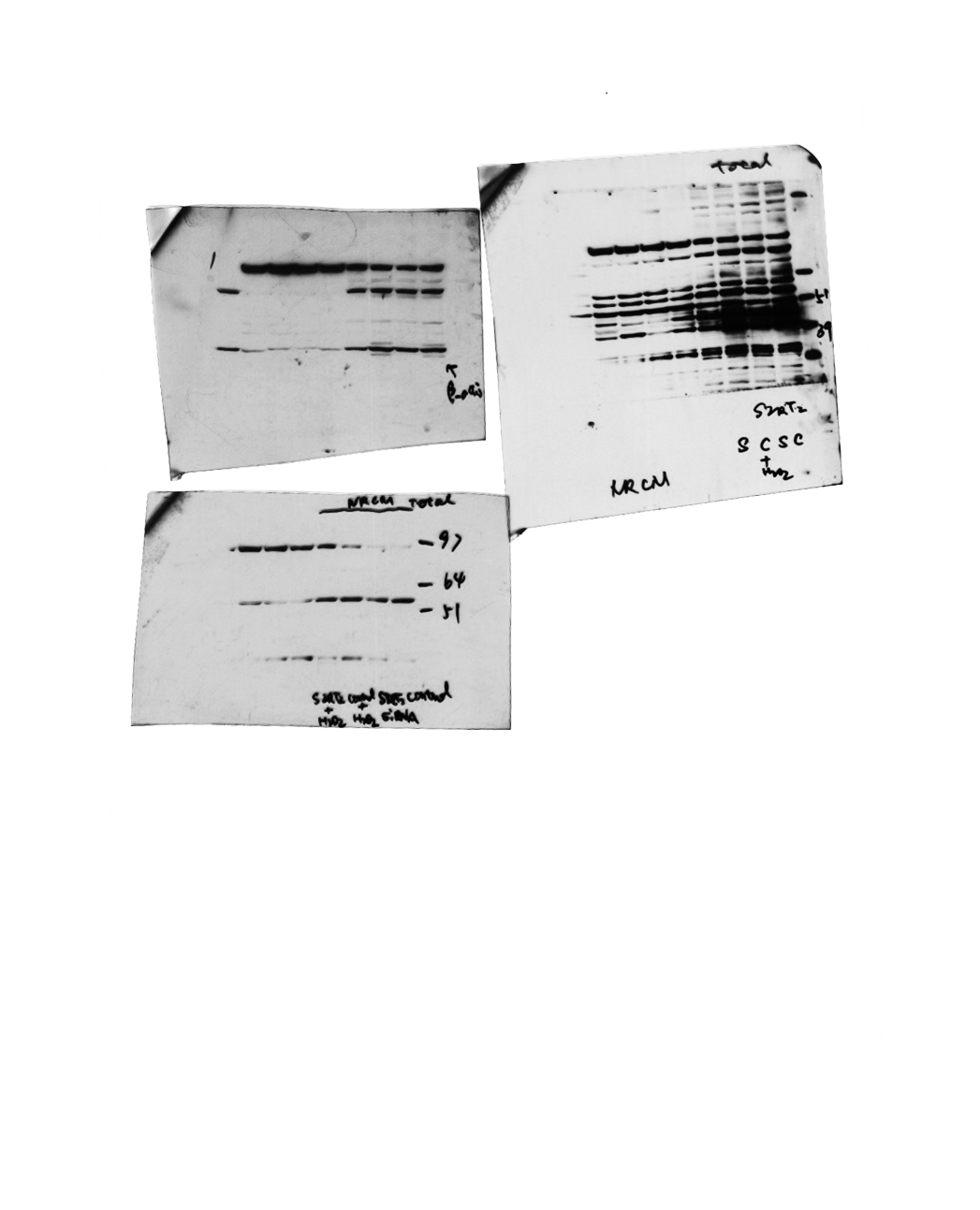 SIRT2
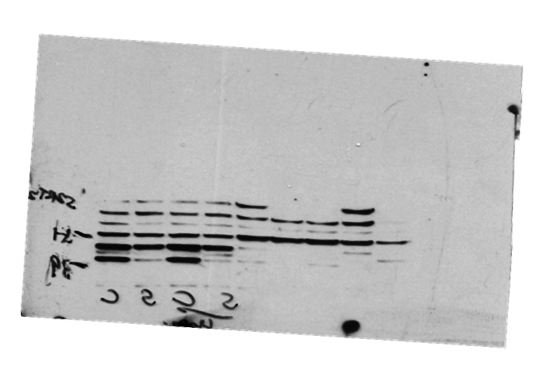 β-actin
Control siRNA
SIRT2 siRNA
Figure 5E
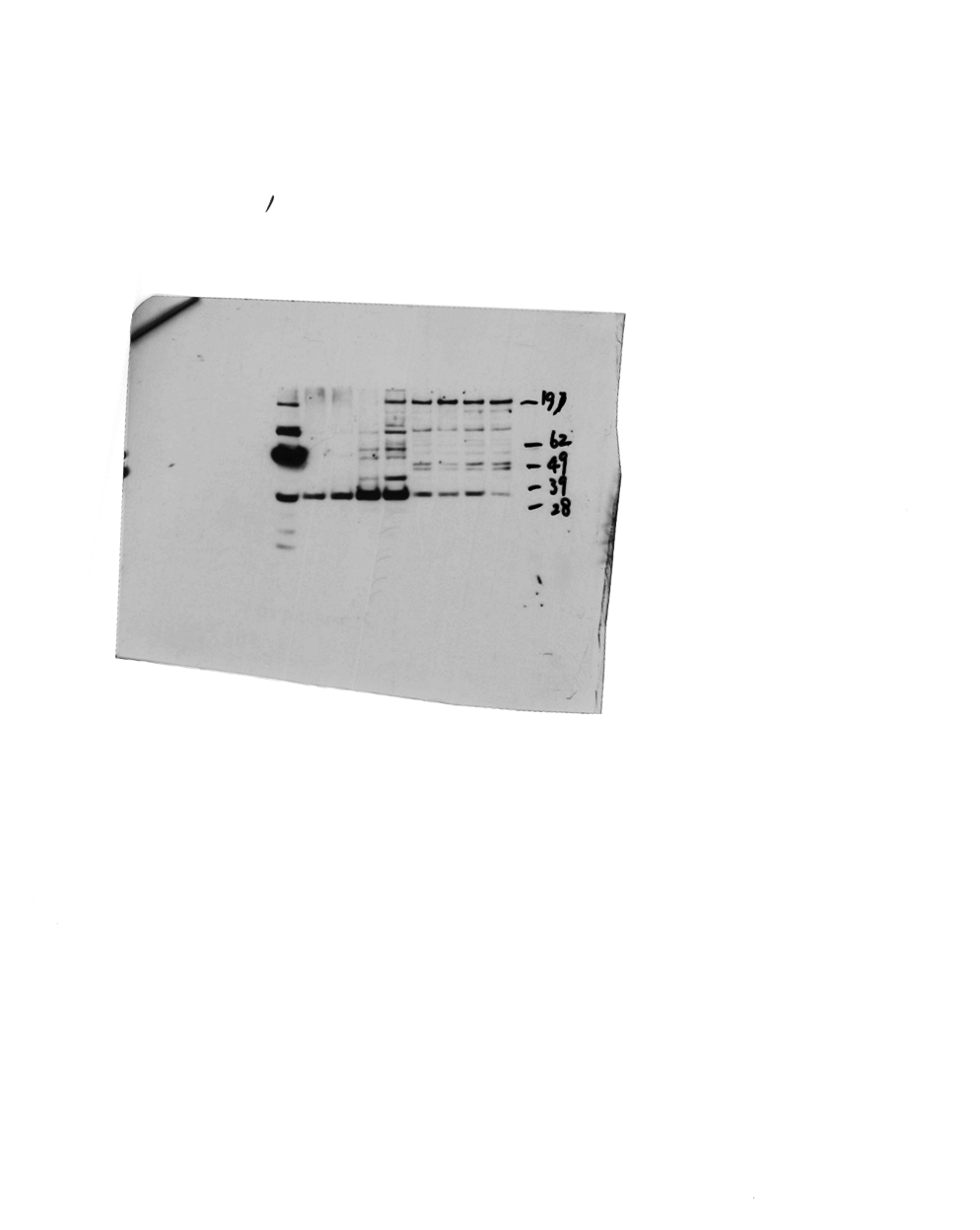 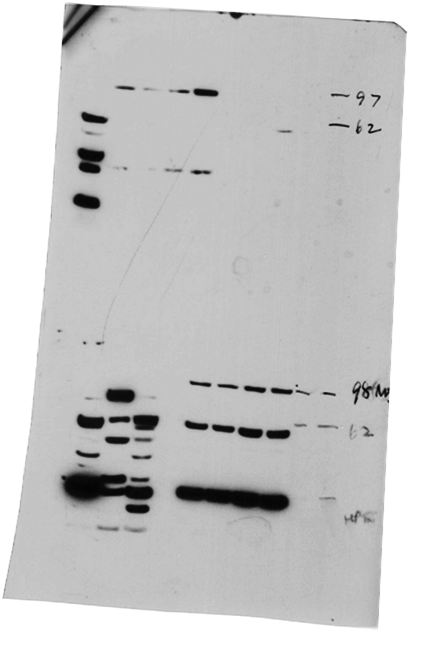 NRF2
TBP